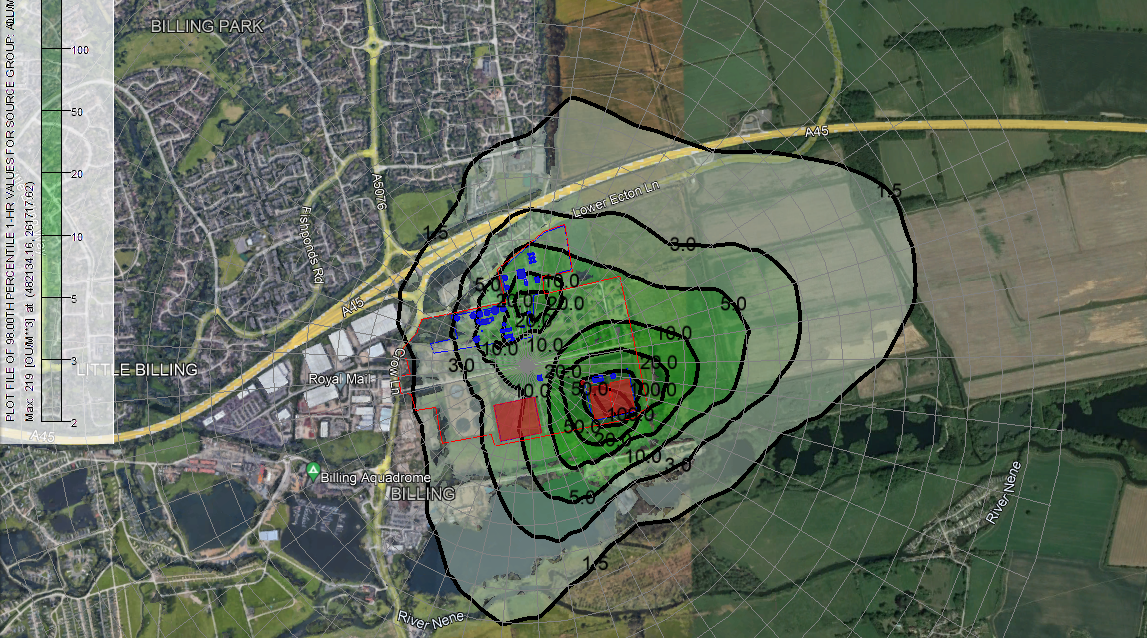 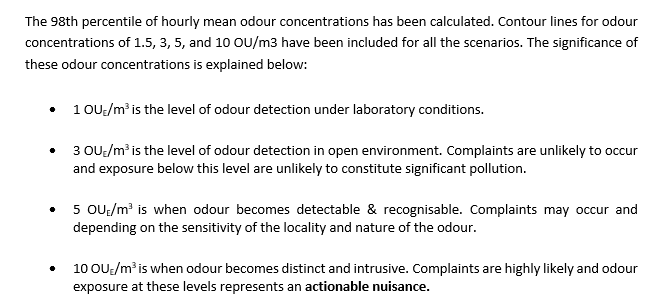 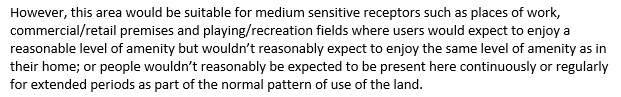 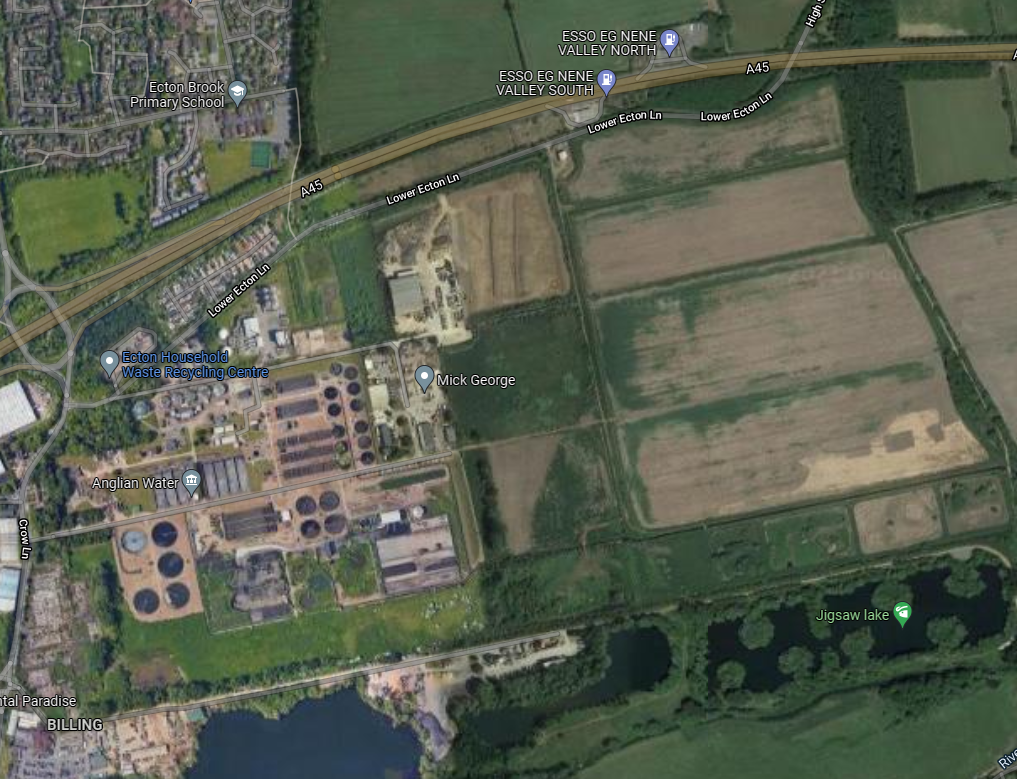 [Speaker Notes: Sensitive located on map in line with slide 1]